Motivación
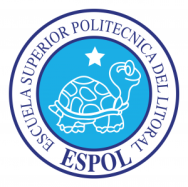 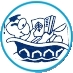 Fabrizio Marcillo Morla MBA
barcillo@gmail.com
(593-9) 4194239
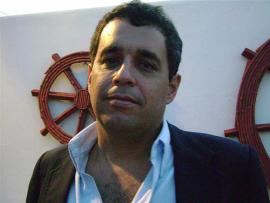 Fabrizio Marcillo Morla
Guayaquil, 1966.
BSc. Acuicultura. (ESPOL 1991).
Magister en Administración de Empresas. (ESPOL, 1996).
Profesor ESPOL desde el 2001.
20 años experiencia profesional: 
Producción.
Administración.
Finanzas.
Investigación.
Consultorías.
Otras Publicaciones del mismo autor en Repositorio ESPOL
LA PERSONA
Necesidad
(deseo)
Tensión
Inconformidad
Estímulo
(causa)
Objetivo
Comportamiento
CICLO MOTIVACIONAL
Equilibrio interno
Estímulo- incentivo
Necesidad
Satisfacción
Acción
Tensión
Teoría de Maslow
Una necesidad satisfecha deja de ser motivadora porque no genera comportamientos.
El individuo nace con un conjunto de necesidades de orden menor (fisiológicas) que son innatas o hereditarias.
A partir de cierta edad, comienza un aprendizaje de nuevos patrones de necesidades (de orden mayor).
Teoría de Maslow
Aparecen gradualmente necesidades más elevadas:sociales, de estima y de autorrealización. 
Las necesidades más bajas requieren un ciclo motivacional rápido y las más elevadas necesitan uno mucho más largo.
TEORIA DE LAS NECESIDADES
Maslow
AUTORREALIZACION
DE ESTIMA
SOCIALES
DE SEGURIDAD
FISIOLOGICAS
VENTAJAS
Importancia de identificar las necesidades de cada uno

Percatarse que ofrecer más de la misma retribución puede tener un impacto decreciente en la motivación
LIMITACIONES
No se puede ofrecer oportunidades de autorrealización a todos

No se comprobó la existencia de estos 5 niveles
Motivación De Empleados
PAT físico negativo.
Poco elegante.
Es mal visto y puede ser ilegal.
El empleado puede responder físicamente.
PAT psicológico negativo.
Crueldad no es visible.
Es inhibidora, poca posibilidad de reacción.
Infinita capacidad de aguantar lesiones psicológicas.
Puede hacer que el sistema lo haga.
Satisfacción al ego.
Si se queja: MOI?, Paranoico.
PAT psicológico positivo.
Zanahoria al burro.
El jefe no da patadas, el empleado se las da solo.
Análogo a seducción vs. Violación.
PAT
PAT (+ ó -) no es motivación. El motivado soy yo, el otro solo hace lo que le digo.
Motivación es hacer que el otro tenga ganas de hacer el trabajo bien.(Generador vs. batería).
PAT positivo:
Reducción de horas de trabajo.
Espirales de aumento de salario.
Prestaciones extrasalariales.
Entrenamiento relaciones humanas.
Comunicación.
Comunicación bilateral.
Participación laboral.
Asesoría para empleados.
La teoría de los dos factores, de Herzberg
Basa su teoría en el ambiente externo y en el trabajo del individuo.
Factores de mantenimiento: son las condiciones que rodean al individuo cuando trabaja.Corresponde a la perspectiva ambiental.
Factores motivacionales:tienen que ver con el contenido del cargo en sí,las tareas.
Herzberg
1- La satisfacción en el cargo es función de los factores motivadores (responsabilidad, autonomía, formulación de objetivos, enriquecimiento del puesto).
2- La insatisfacción en el cargo es función de los factores de mantenimiento               (salario, beneficios sociales, clima, condiciones físicas y ambientales).
Higiene vs. Motivación.
Motivación/insatisfacción no  excluyentes.
Motivadores distintos a higiene.
Higiene (externos al trabajo):
Política empresa.
Administración.
Supervisión.
Relaciones interpersonales.
Condiciones laborales.
Salario.
Prestaciones sociales.
Categoría.
Higiene vs. Motivación.
Motivadores (intrínsecos al trabajo):
Realización, logro.
Reconocimiento de la realización.
El trabajo en si.
Responsabilidad.
Ascenso.
Desarrollo.
F. Herzberg (1959)
Higiénicos: Necesarios para 
	no estar insatisfecho
Motivacionales: Necesarios para 
     estar satisfecho
Relaciones Interpersonales
Supervisión
Colegas y Subordinados
Supervisión Técnica
Políticas Administrativas y
 Empresariales
Estabilidad en el Cargo
Condiciones Físicas del Trabajo
Salario
Vida Personal
El Trabajo en Sí
Responsabilidad
Progreso
Crecimiento
Realización
Reconocimiento
Posición
VENTAJAS
Puso de manifiesto el poderoso papel de la motivación interna que surge del trabajo mismo
LIMITACIONES
No existe una distinción absoluta entre los efectos de los dos factores

Solo esboza tendencias generales
Dudando?
Discuta y exponga sus dudas.
Todavia dudando?
Haga la prueba.
TEORIA DE LAS EXPECTATIVAS
El grado en que se desea una retribución 
La expectativa acerca que el esfuerzo  resulte en un desempeño exitoso
La posibilidad que el desempeño resulte en una retribución
Teoría de la expectativa de Vroom
Se trata de una expectativa de esfuerzo-rendimiento (creencia de que los esfuerzos producen un nivel específico de rendimiento).
Sostiene que las personas se motivan para que sus comportamientos produzcan resultados valiosos.
Teoría de la expectativa de Vroom
Factores que influyen en la expectativa:
Autoestima
Autoeficacia
Exitos previos en la tarea
Ayuda recibida del supervisor o subordinados
Información necesaria para completar la tarea
Buenos materiales y equipos para el trabajo.
VENTAJAS
Permite analizar el proceso por medio del cual ocurre la motivación para cada persona

Alienta a diseñar un ambiente motivacional
LIMITACIONES
Algunas personas pueden ir más allá de las retribuciones a corto plazo

Es incompleto. Puede haber mayor variedad de retribuciones en las distintas personas
Nueva concepción de la motivación humana (Teoría Y)
El esfuerzo físico y mental en el trabajo es “natural”, y si las condiciones son adecuadas, puede ser fuente de satisfacción
Las personas pueden poner autocontrol y autodirección para el logro de los objetivos de su trabajo
Confiar objetivos a las personas es una manera de premiarlas
Si las condiciones son adecuadas, las personas aprenden a aceptar y a buscar responsabilidades
La mayoría de las personas es capaz de imaginar soluciones y resolver problemas, y este potencial es usado sólo parcialmente por las organizaciones
Teoria Z
Investigar para la proxima clase sobre la teoria Z.